Społeczna Inicjatywa Mieszkaniowa KZN BałtykSpółka z o. o. w organizacji
Budynek nr.1 w zabudowie szeregowej 4-lokalowy (mieszkanie z ogródkiem)
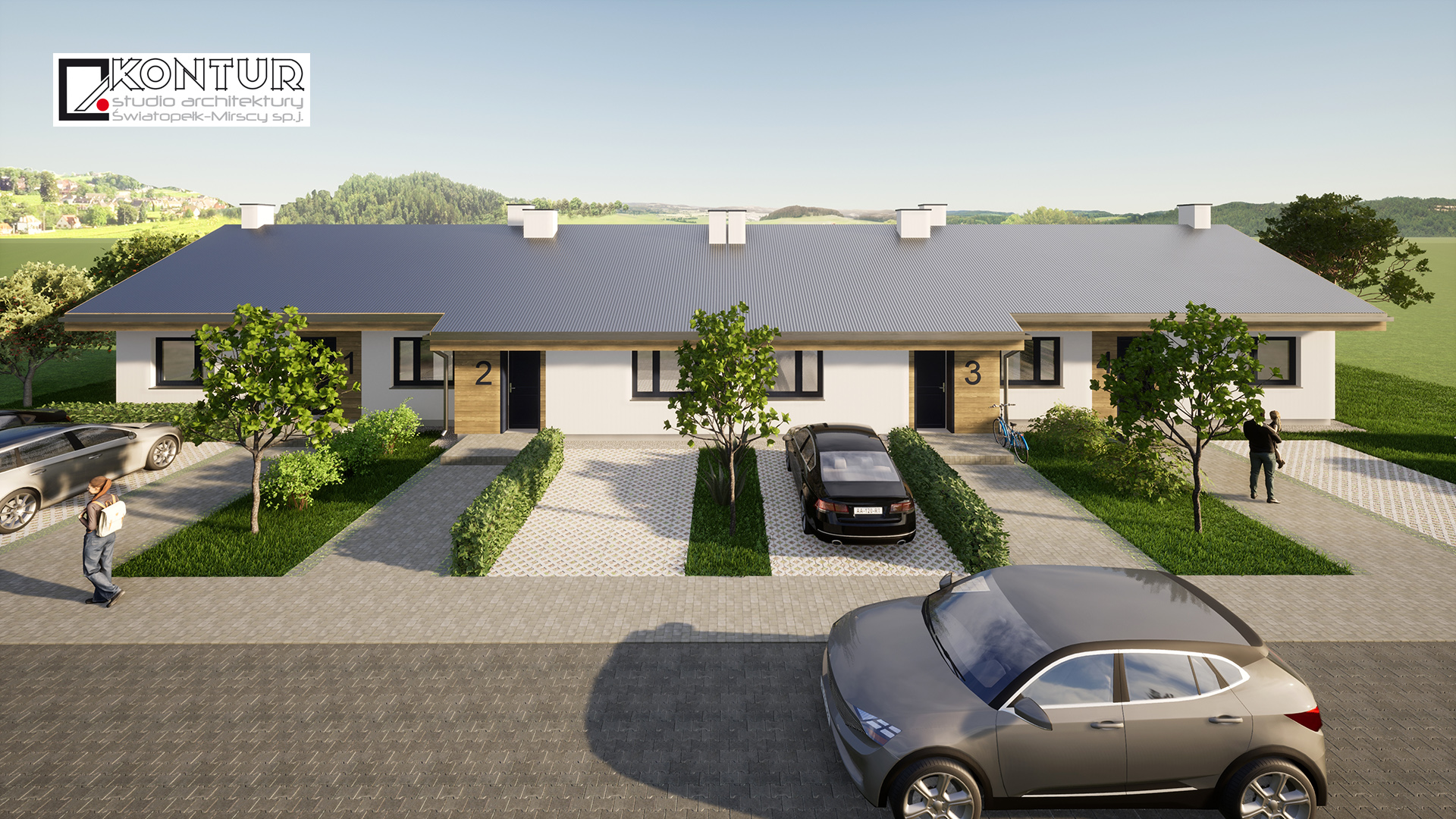 Budynek nr.1
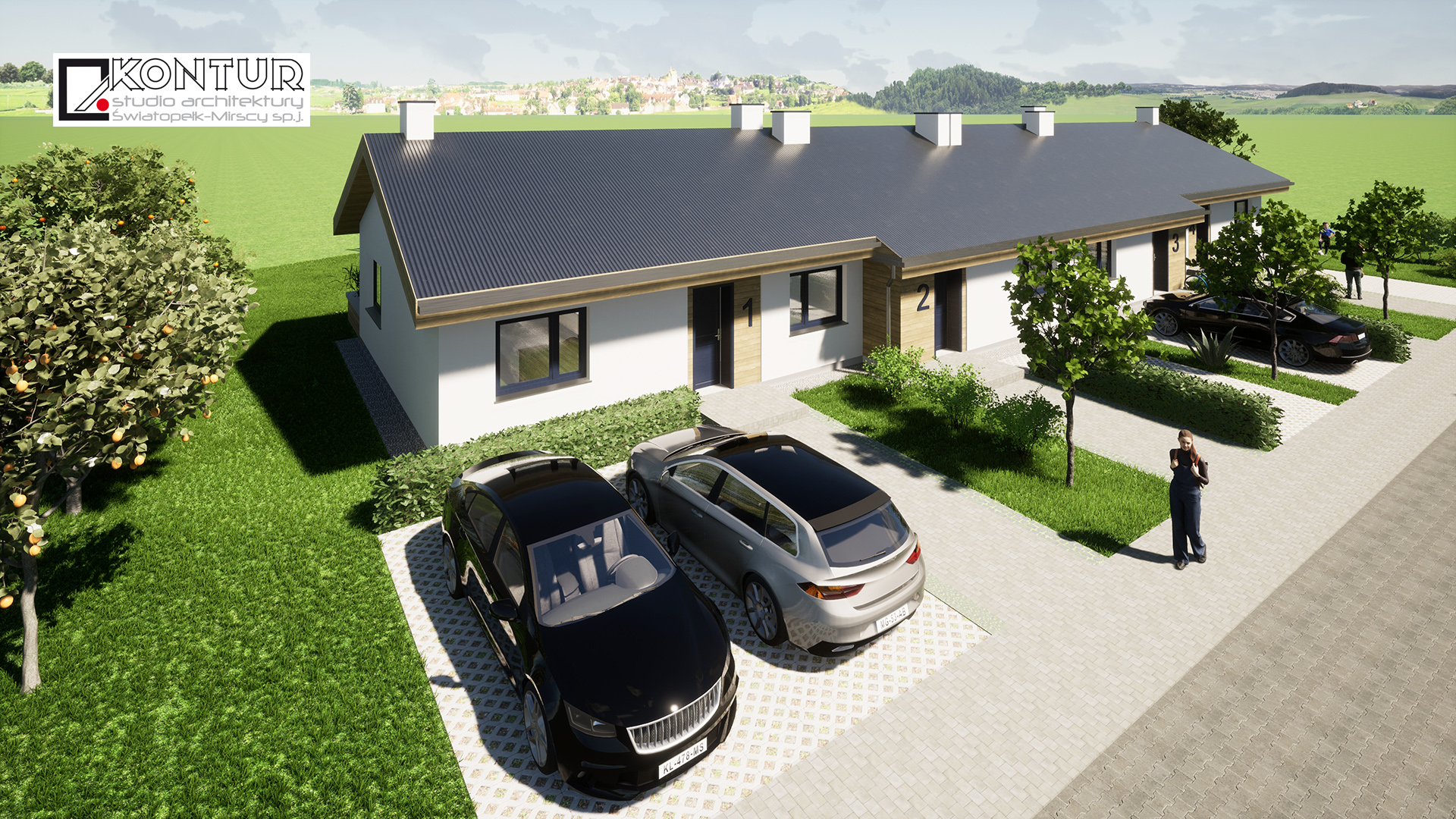 Budynek nr.1
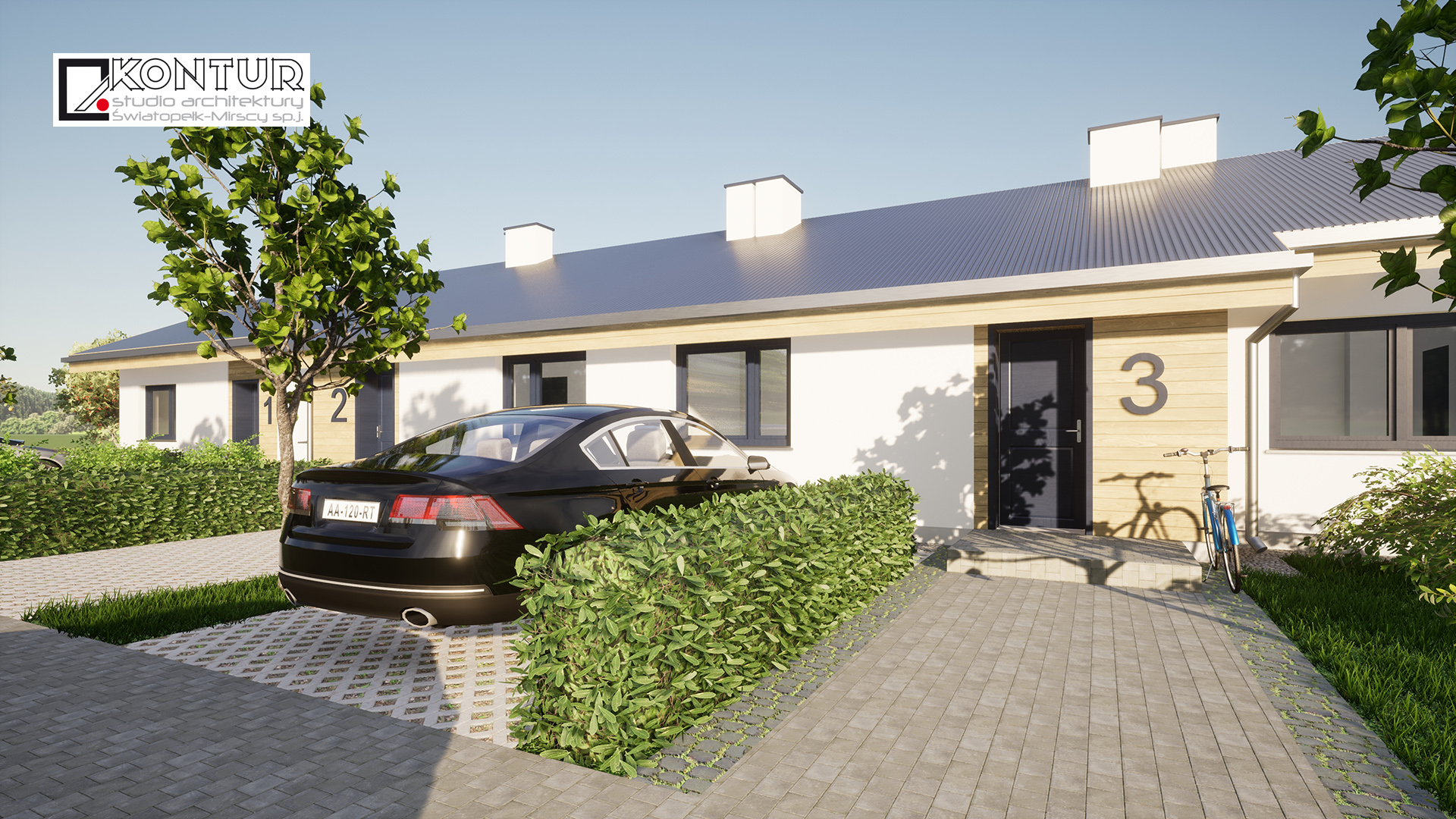 Budynek nr.1
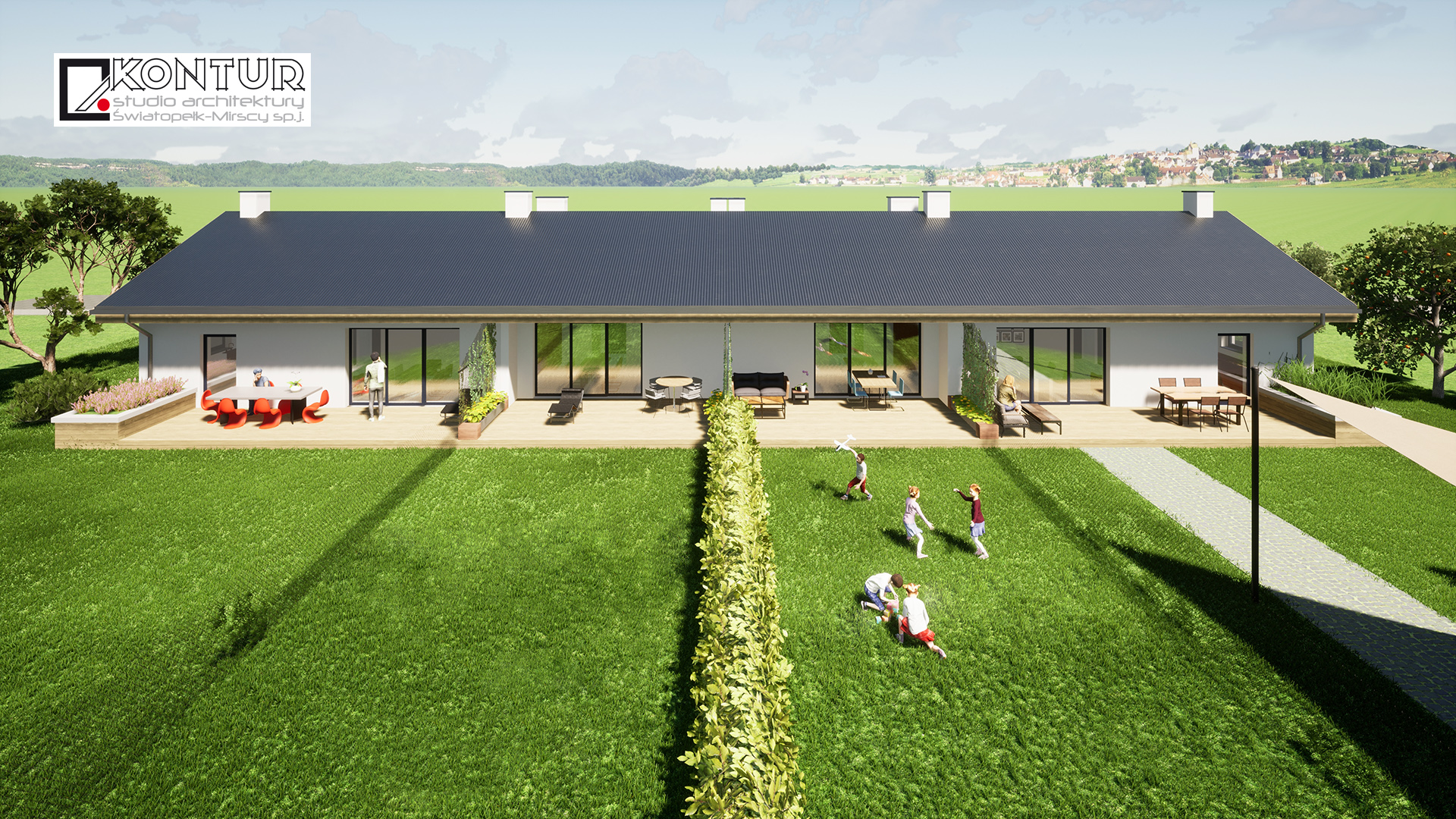 Budynek nr.1
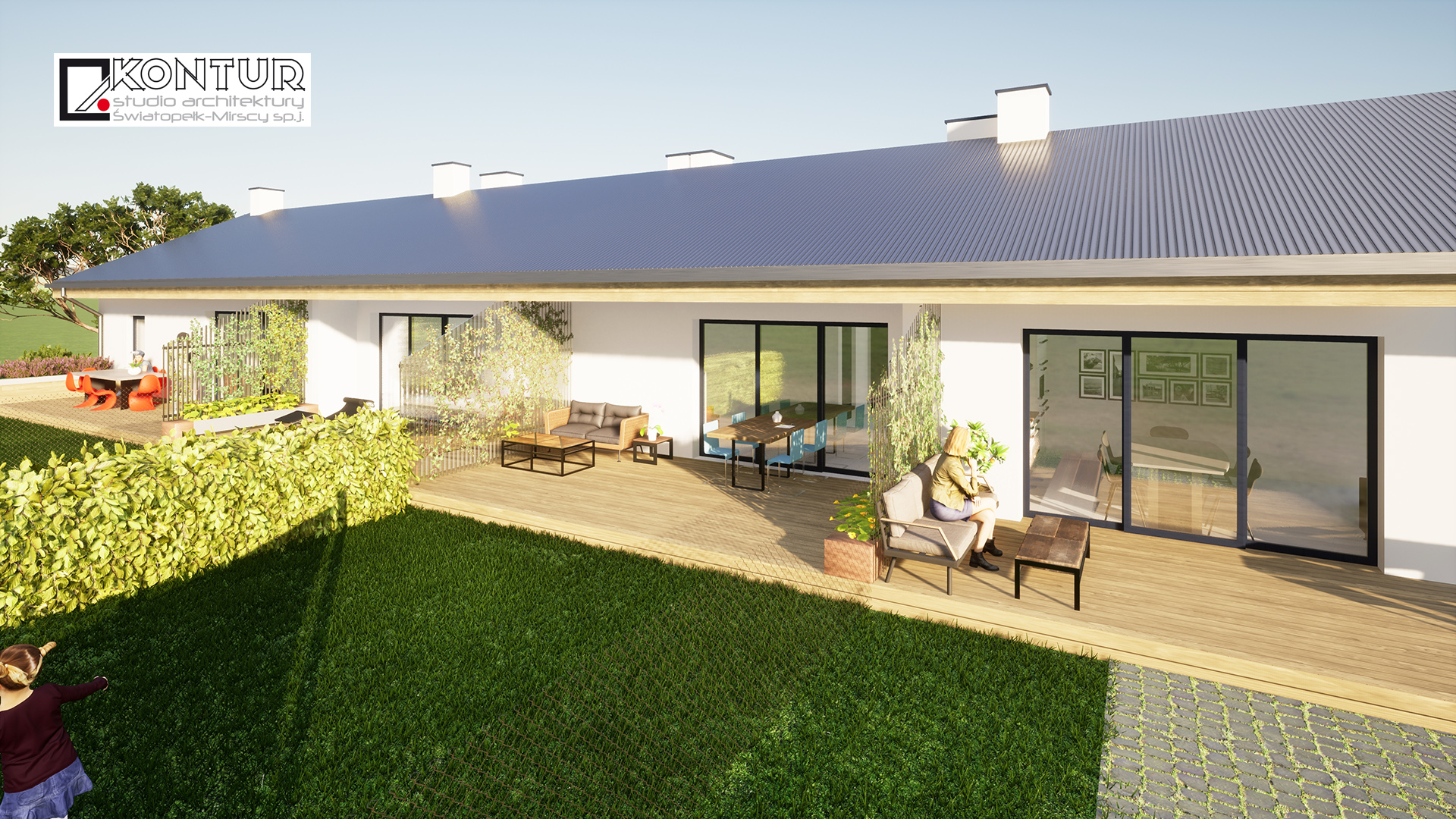 Budynek nr.1
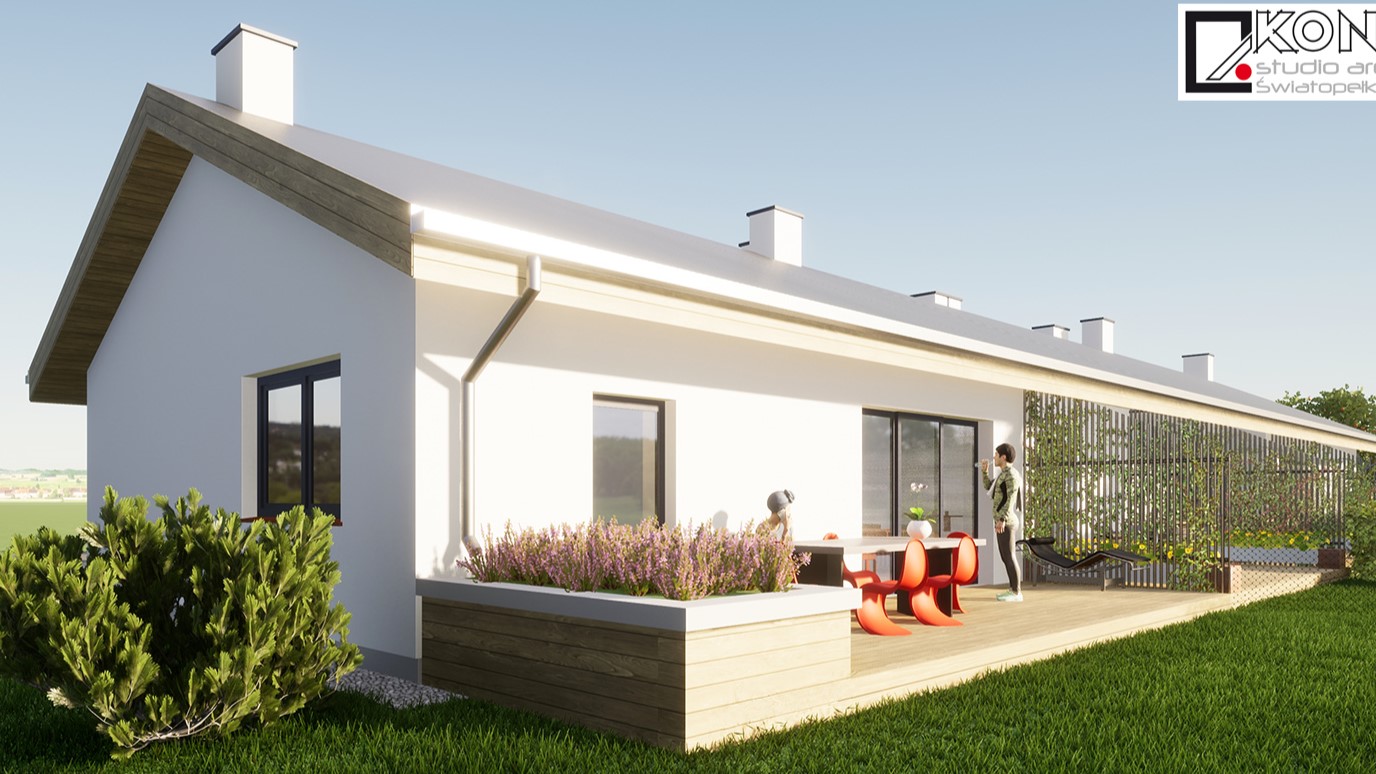 Budynek nr.1
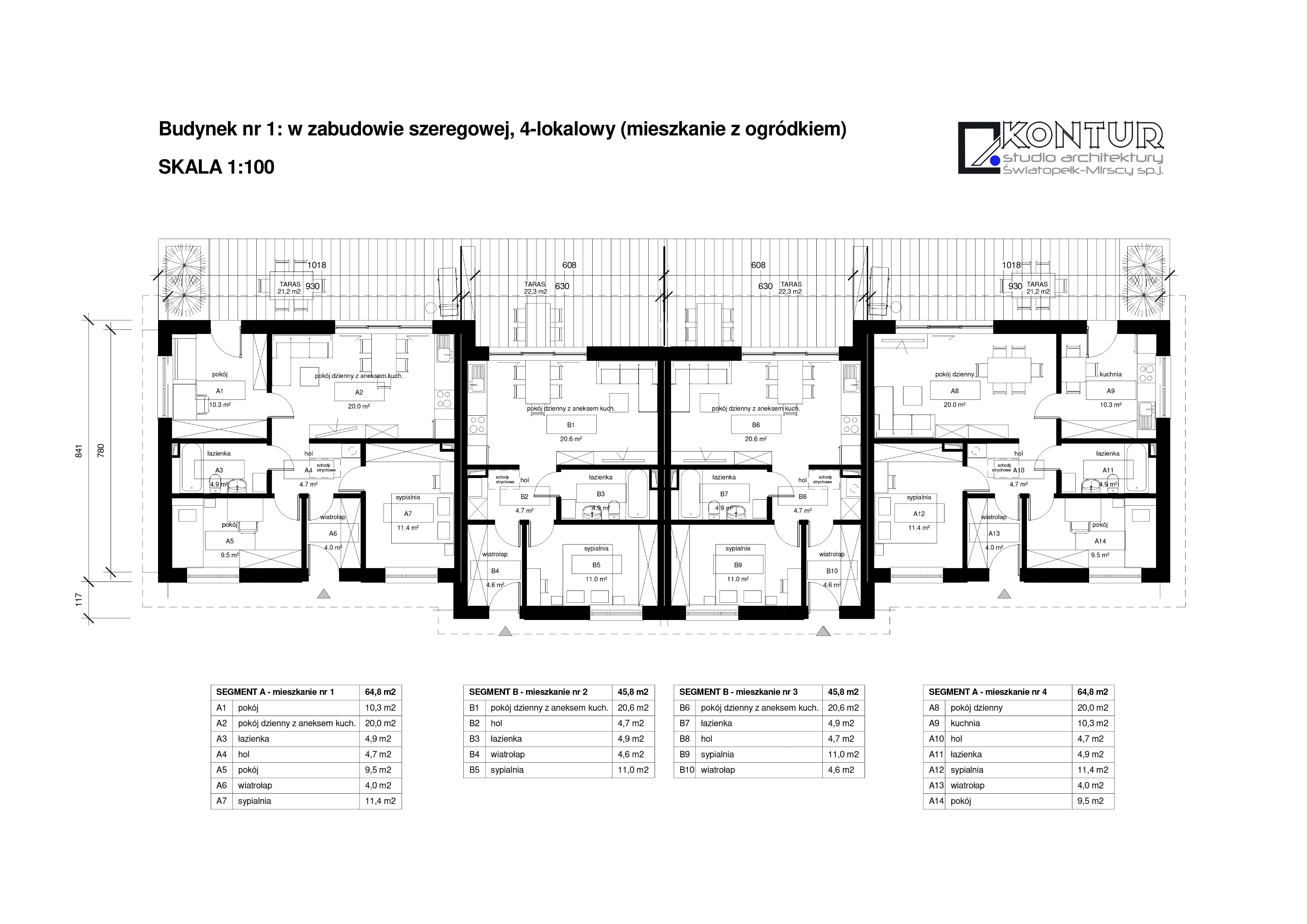